Особенности информационно-технологического сопровождения государственной итоговой аттестации
в 2015/16 учебном году
Снежко Галина Евгеньевна
директор 
ГБУ РО «Ростовский областной центр 
обработки информации в сфере образования»
24 декабря 2015 года
МЕРЫ ОБЕСПЕЧЕНИЯ ИНФОРМАЦИОННОЙ БЕЗОПАСНОСТИ В РОСТОВСКОЙ ОБЛАСТИ
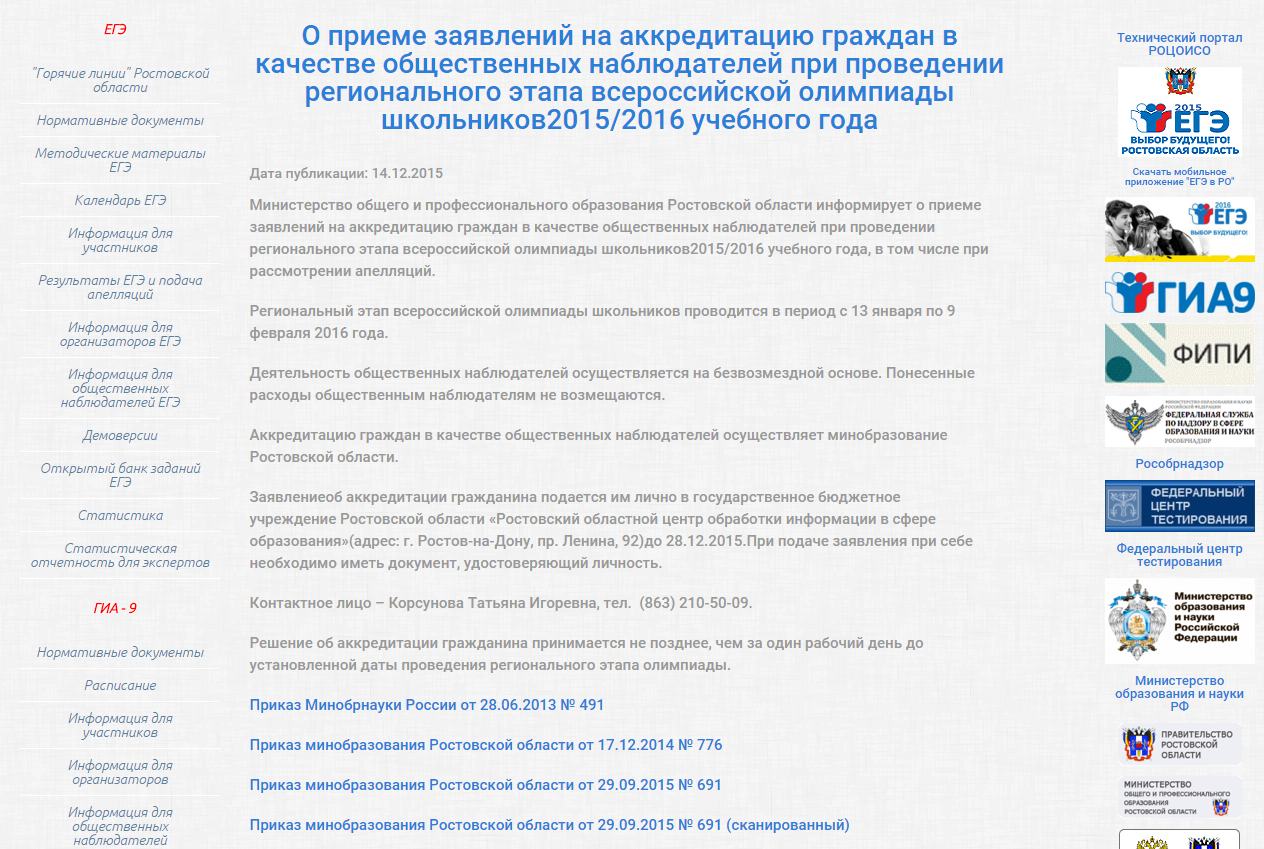 Федеральный закон от 29.12.2012 № 273-ФЗ «Об образовании в Российской Федерации»;
Постановление Правительства Российской Федерации от 31.08.2013 № 755 «О федеральной информационной системе обеспечения проведения государственной итоговой аттестации обучающихся, освоивших основные образовательные программы основного общего и среднего общего образования, и приема граждан в образовательные организации для получения среднего профессионального и высшего образования и региональных информационных системах обеспечения проведения государственной итоговой аттестации обучающихся, освоивших основные образовательные программы основного общего и среднего общего образования»;
Приказ Минобрнауки России от 26.12.2013 № 1400 «Об утверждении Порядка проведения государственной итоговой аттестации по образовательным программам среднего общего образования» (зарегистрирован Минюстом России 03.02.2014, регистрационный № 31205) (в редакции приказа Минобрнауки России от 16.01.2015 № 9 (зарегистрирован Минюстом России 30.01.2015, регистрационный № 35794);
Приказ Министерства образования и науки Российской Федерации от 28 июня 2013 г. № 491 «Об утверждении порядка аккредитации граждан в качестве общественных наблюдателей при проведении государственной итоговой аттестации по образовательным программам основного общего и среднего общего образования, всероссийской олимпиады школьников и олимпиад школьников» (в редакции приказов Минобрнауки России от 19.05.2014 № 552, от 12.01.2015 № 2).
Методические материалы Рособрнадзора, регламентирующие процедуру и порядок проведения государственной итоговой аттестации по образовательным программам среднего общего образования в форме единого государственного экзамена.
Приказ министерства общего и профессионального образования Ростовской области от 14.02.2014 № 63 «Об аккредитации граждан в качестве общественных наблюдателей при проведении государственной итоговой аттестации по образовательным программам основного общего и среднего общего образования в Ростовской области»
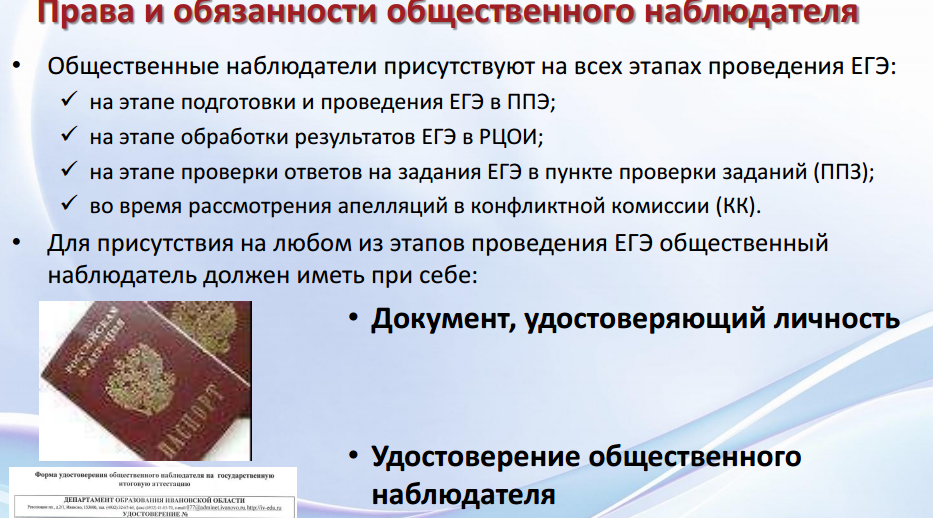 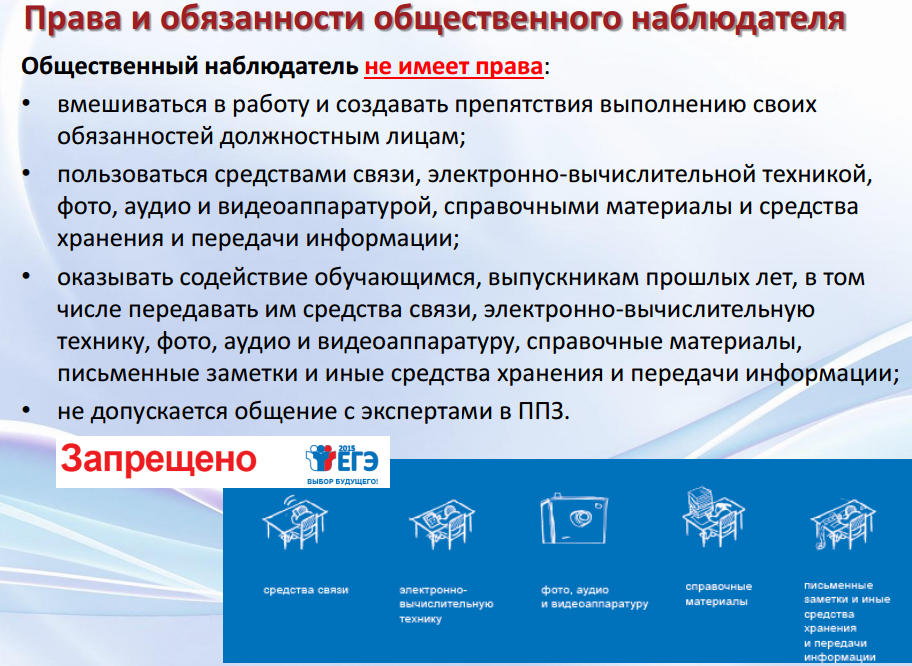 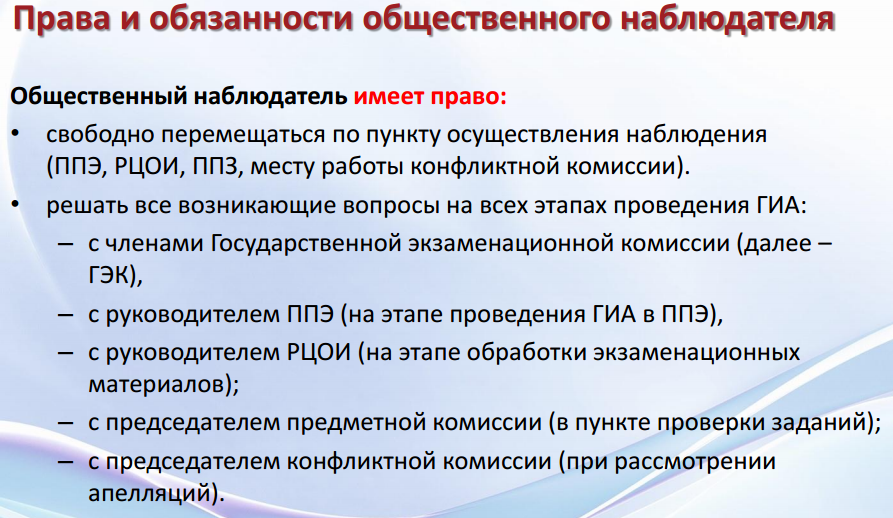 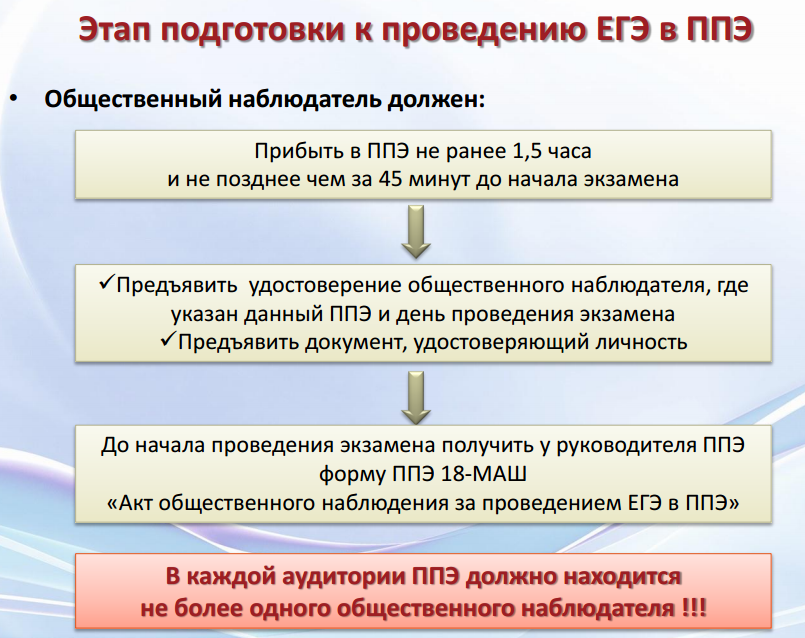 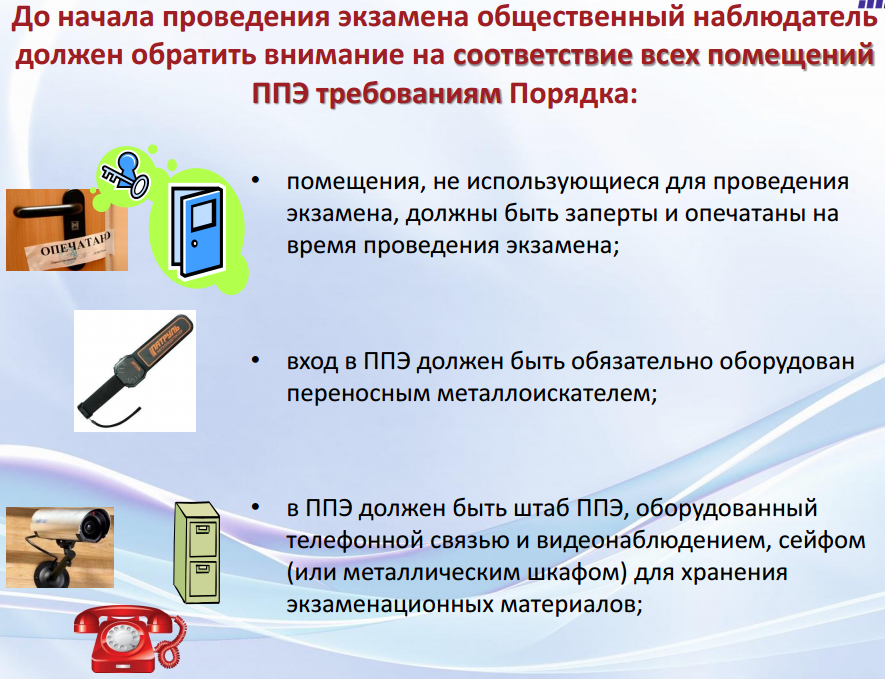 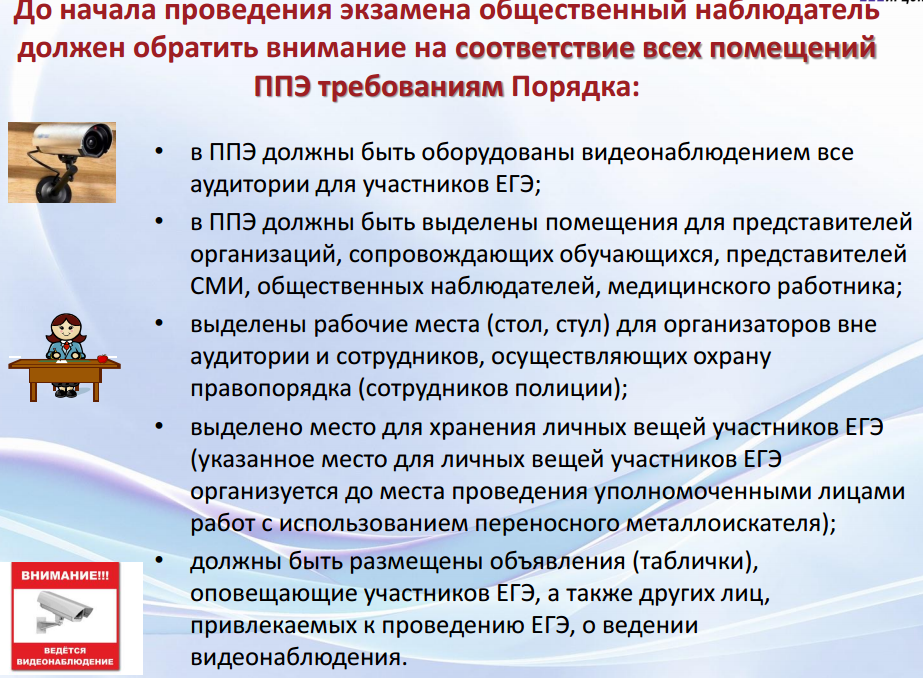 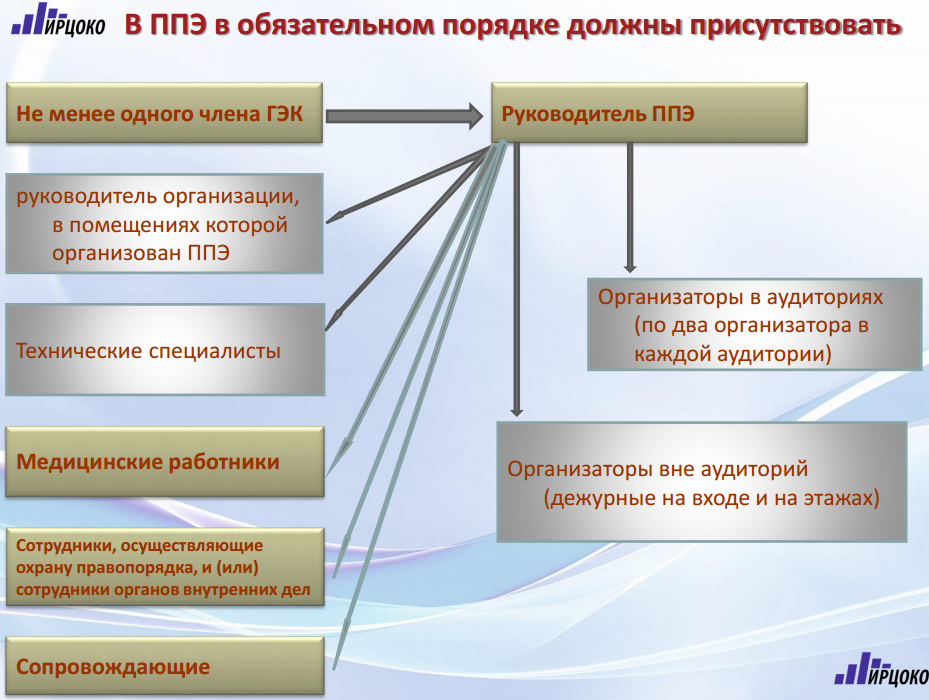 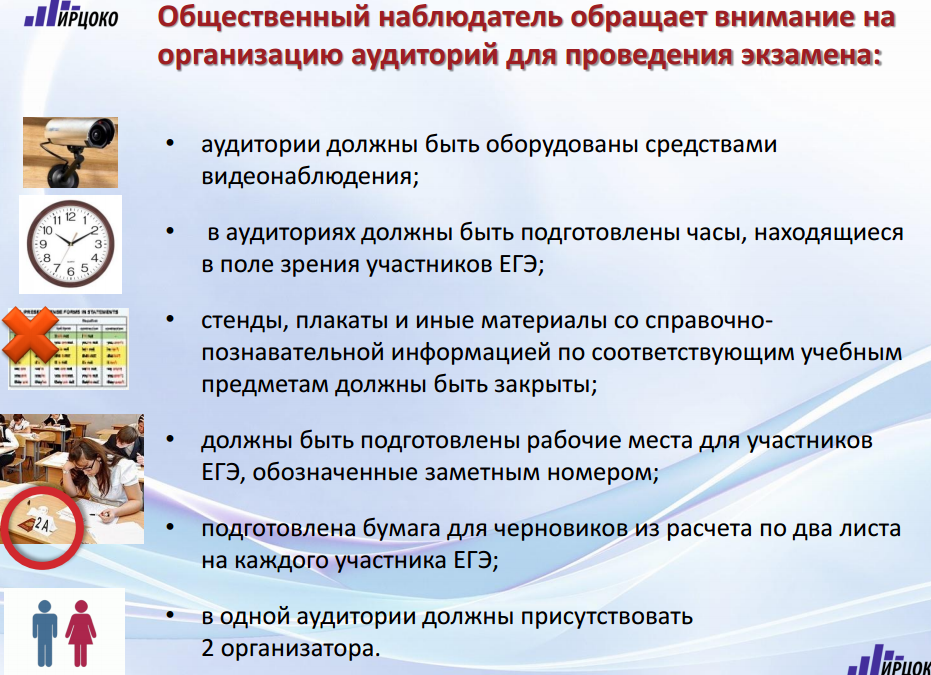 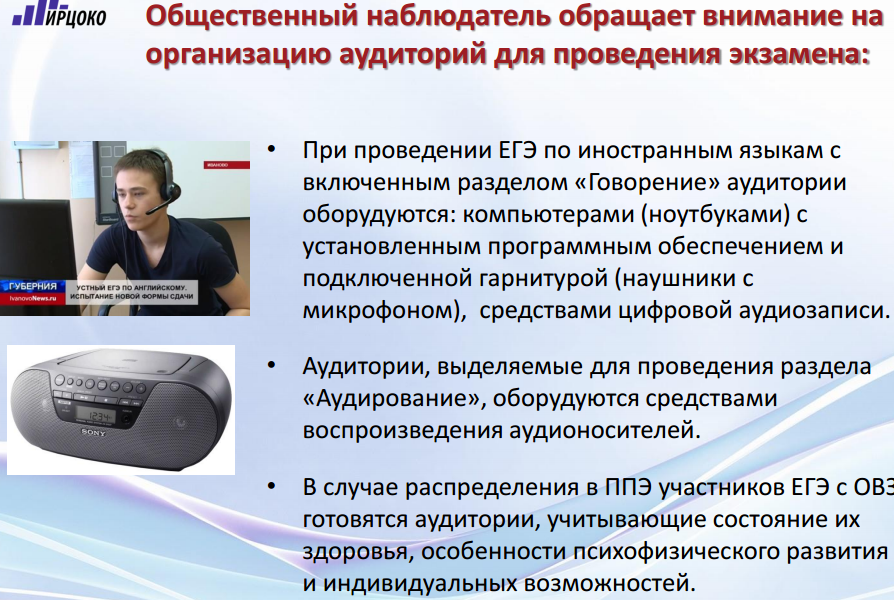 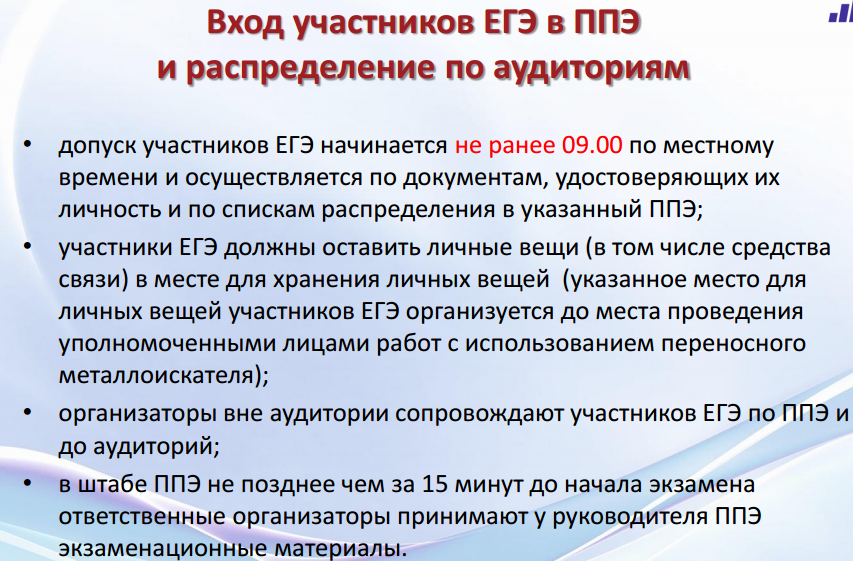 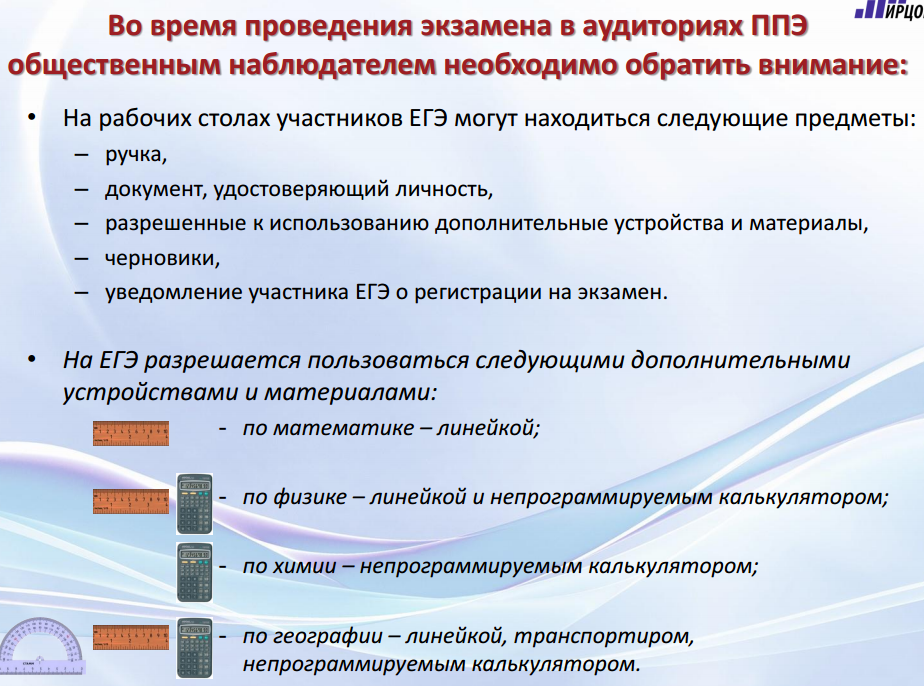 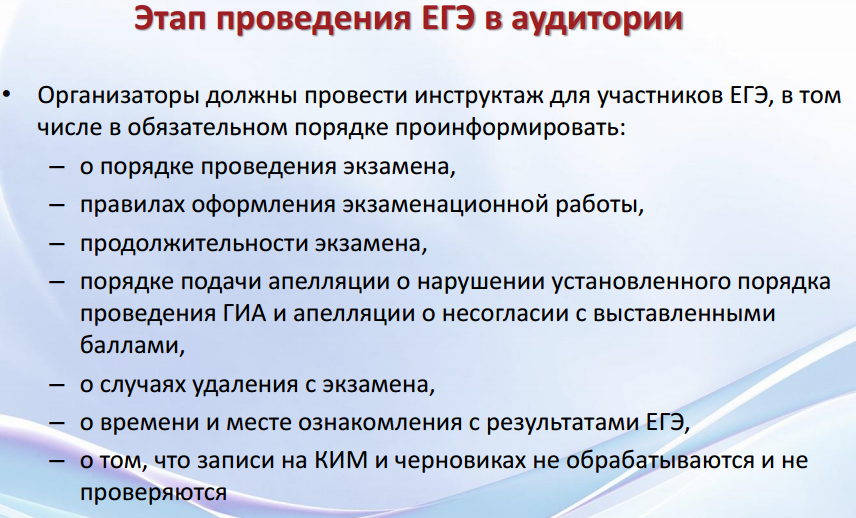 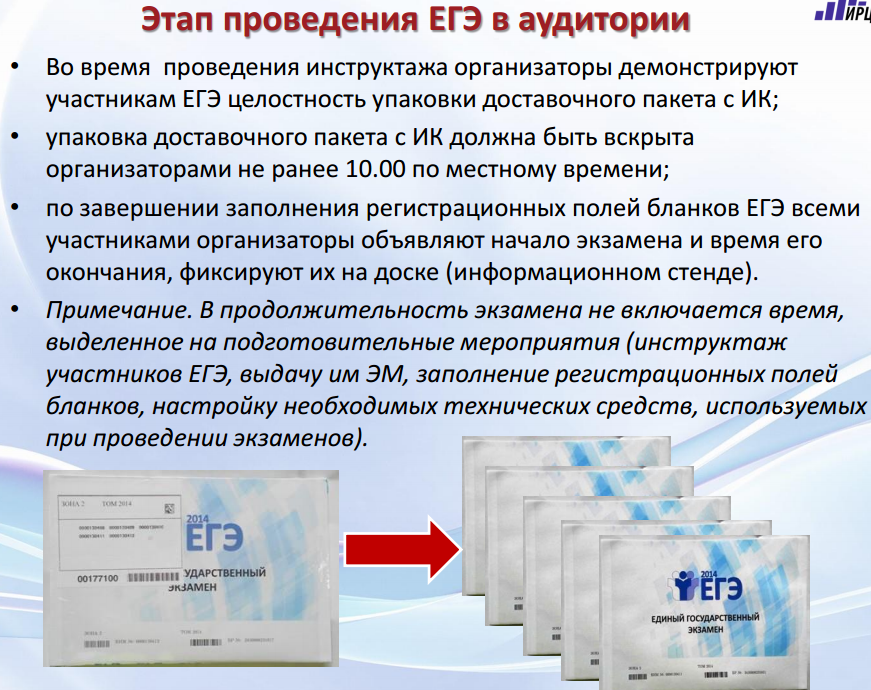 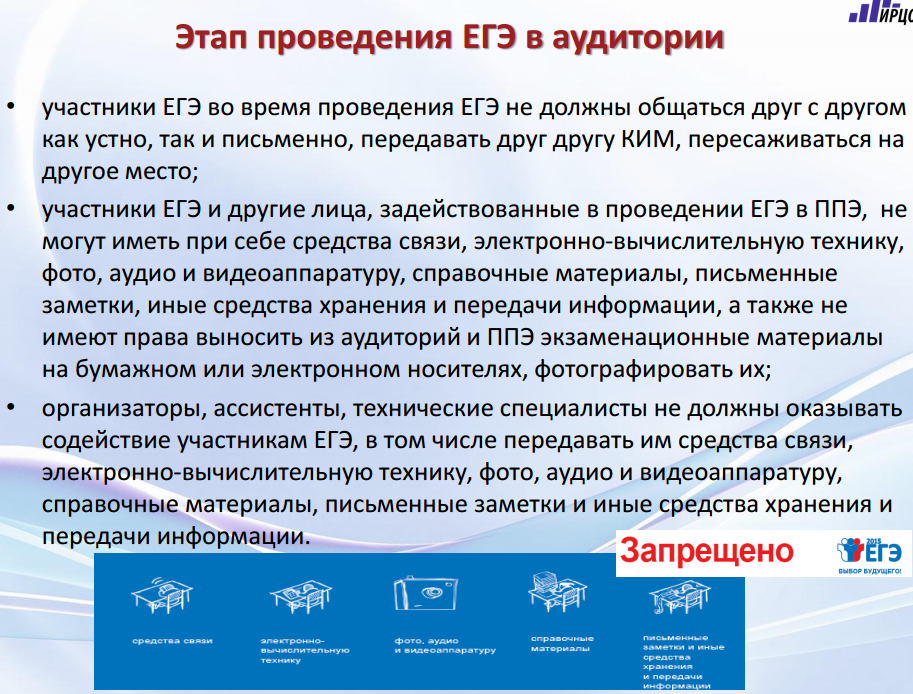 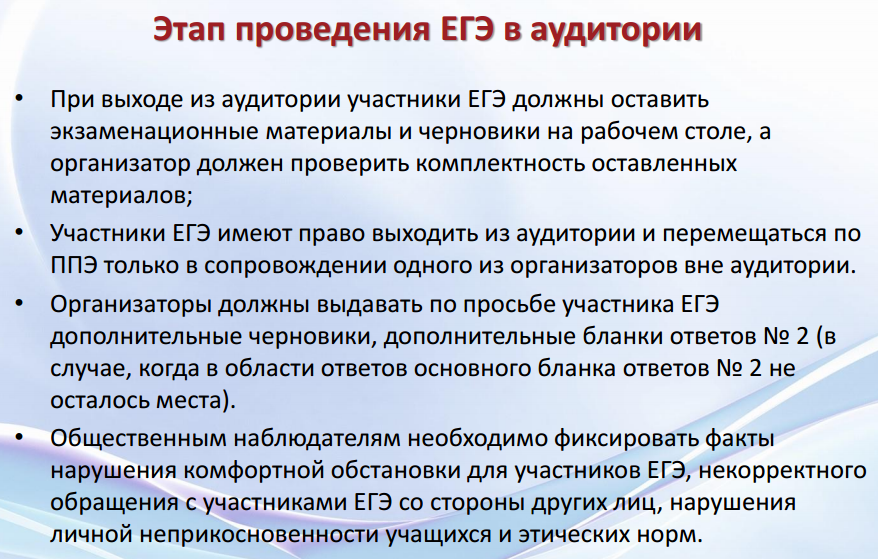 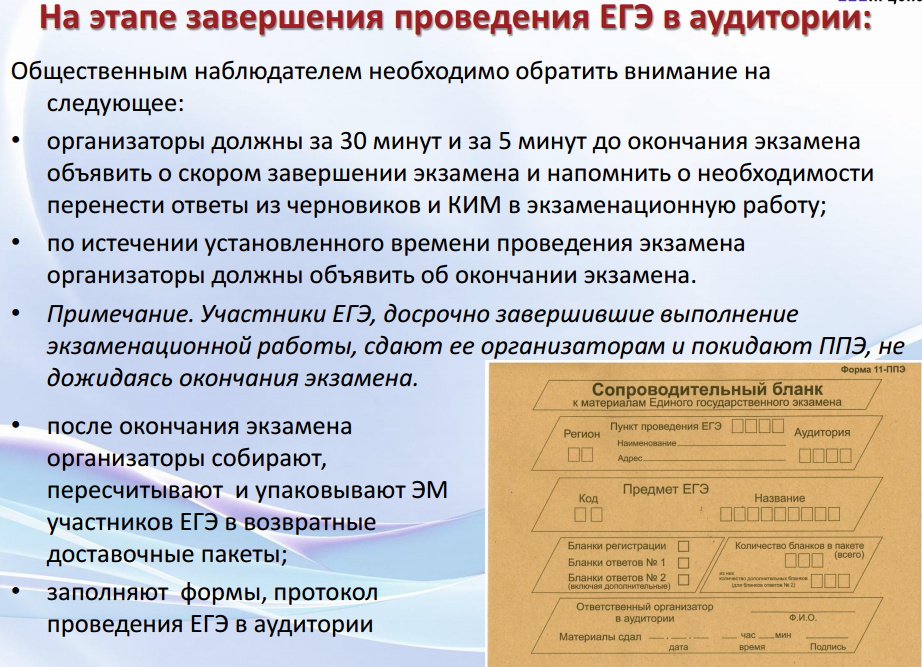 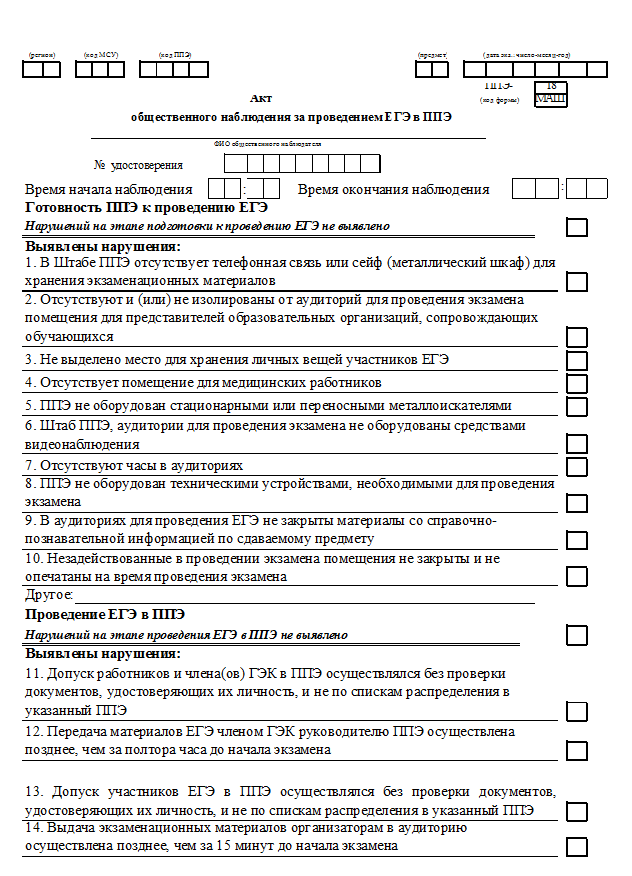 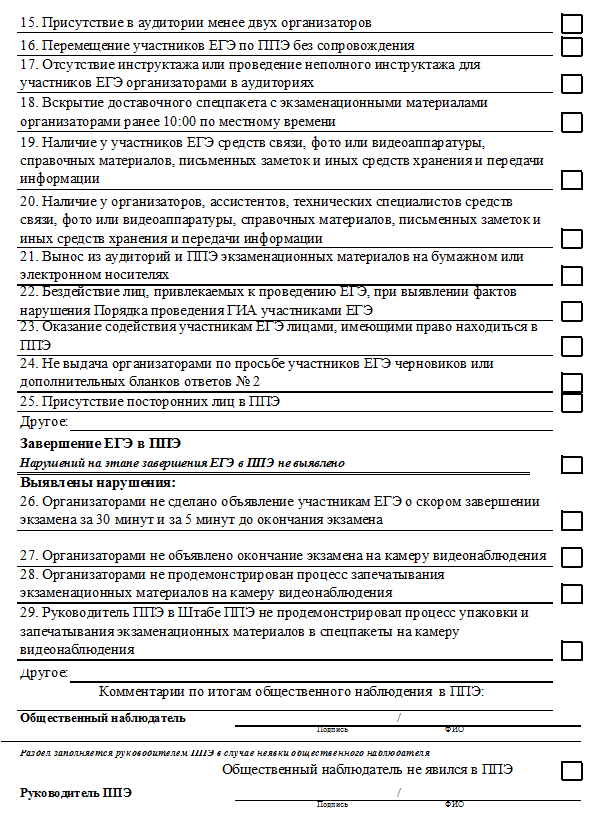 Мобильное приложение «ЕГЭ в РО» 
для Android и iOS
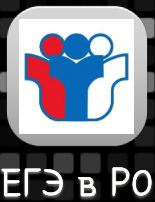 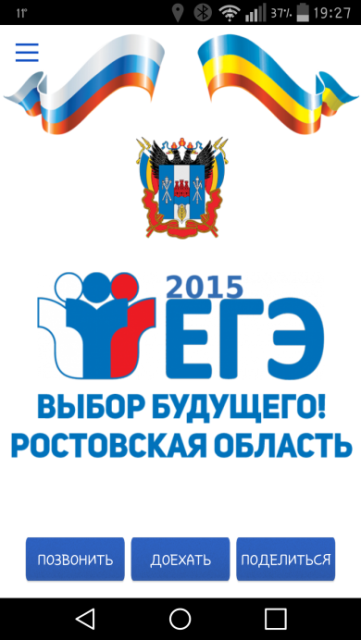 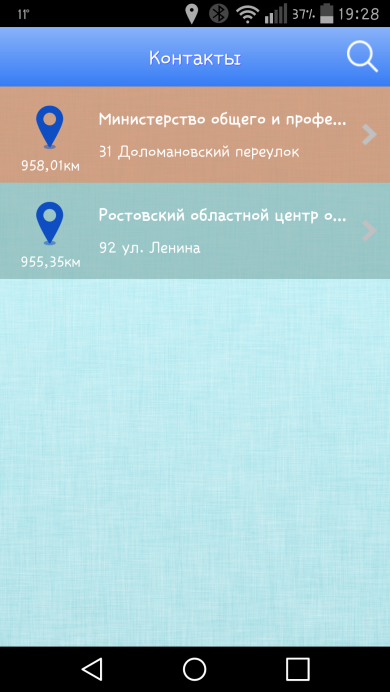 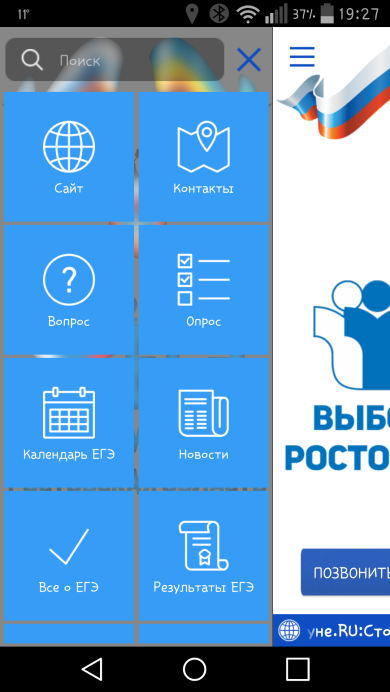 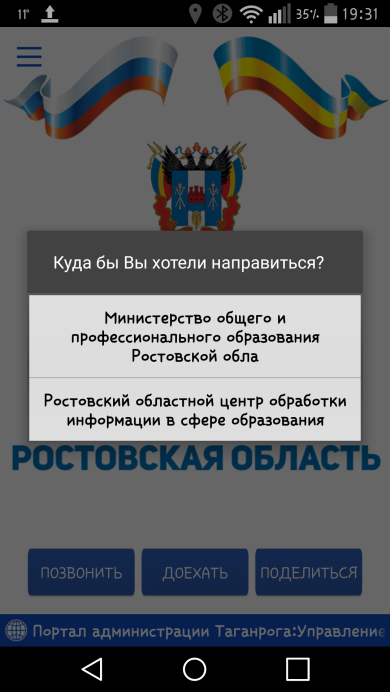 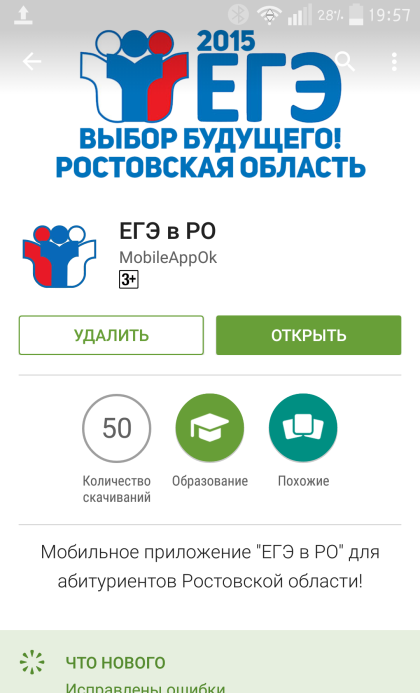 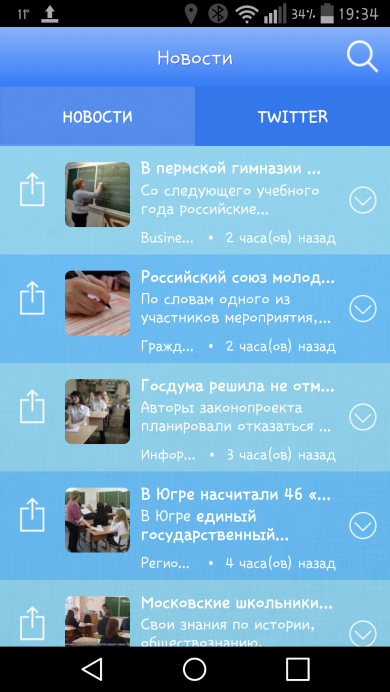 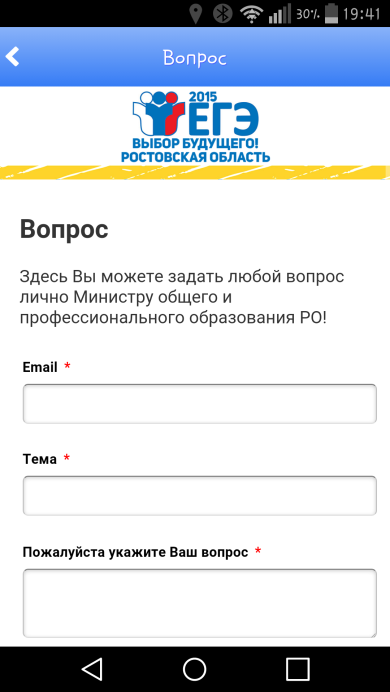 [Speaker Notes: Официальное мобильное приложение «ЕГЭ в РО» позволяет узнавать и делиться последними новостями о проведении ЕГЭ, ознакомиться с календарем экзаменов, с адресами и контактами минобразования Ростовской области и РЦОИ, задать интересующие вопросы, поучаствовать в опросах и проверить свои результаты ЕГЭ. 
Работа с приложением «ЕГЭ в РО» возможна только в он-лайн режиме. Приложение предназначено для работы на мобильных устройствах, диагональ экрана которых не менее 3,5”, работающих на операционной системе Android или iOS.
Данное приложение активно используется участниками ЕГЭ.]
КОНТАКТНЫЕ ДАННЫЕ
Минобразование Ростовской области
web-сайт: www.rostobr.ru 


Ростовский областной центр обработки информации в сфере образования
г. Ростов-на-Дону, пр. Ленина, 92 
web-сайт: www.rcoi61.ru    
закрытая часть: http://lk.rcoi61.ru/  
e-mail: rocoiso@rostobr.ru 
Режим работы: 
понедельник-четверг: 9.00-18.00;
пятница: 9.00-17.00; 
перерыв: 13.00-14.00.
Директор
Снежко Галина Евгеньевнател. +7(909)4253444, +7(863)2105006gsnezhko@rcoi61.org.ru
Отдел организационно-технологического обеспечения ГИА-11
Богданов Валерий Александровичтел. +7(863)2105011vbogdanov@rcoi61.org.ru
Отдел организационно-технологического обеспечения ГИА-9
Корсунова Татьяна Игоревнател. +7(863)2105009tkorsunova@rcoi61.org.ru
Спасибо за внимание!